Vis-le
	Priez
« Ce n’est pas pour eux seulement que je prie, mais encore pour ceux qui croiront en moi par leur parole » Jean 17 : 20
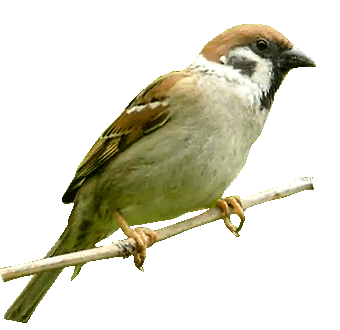 Jour 14
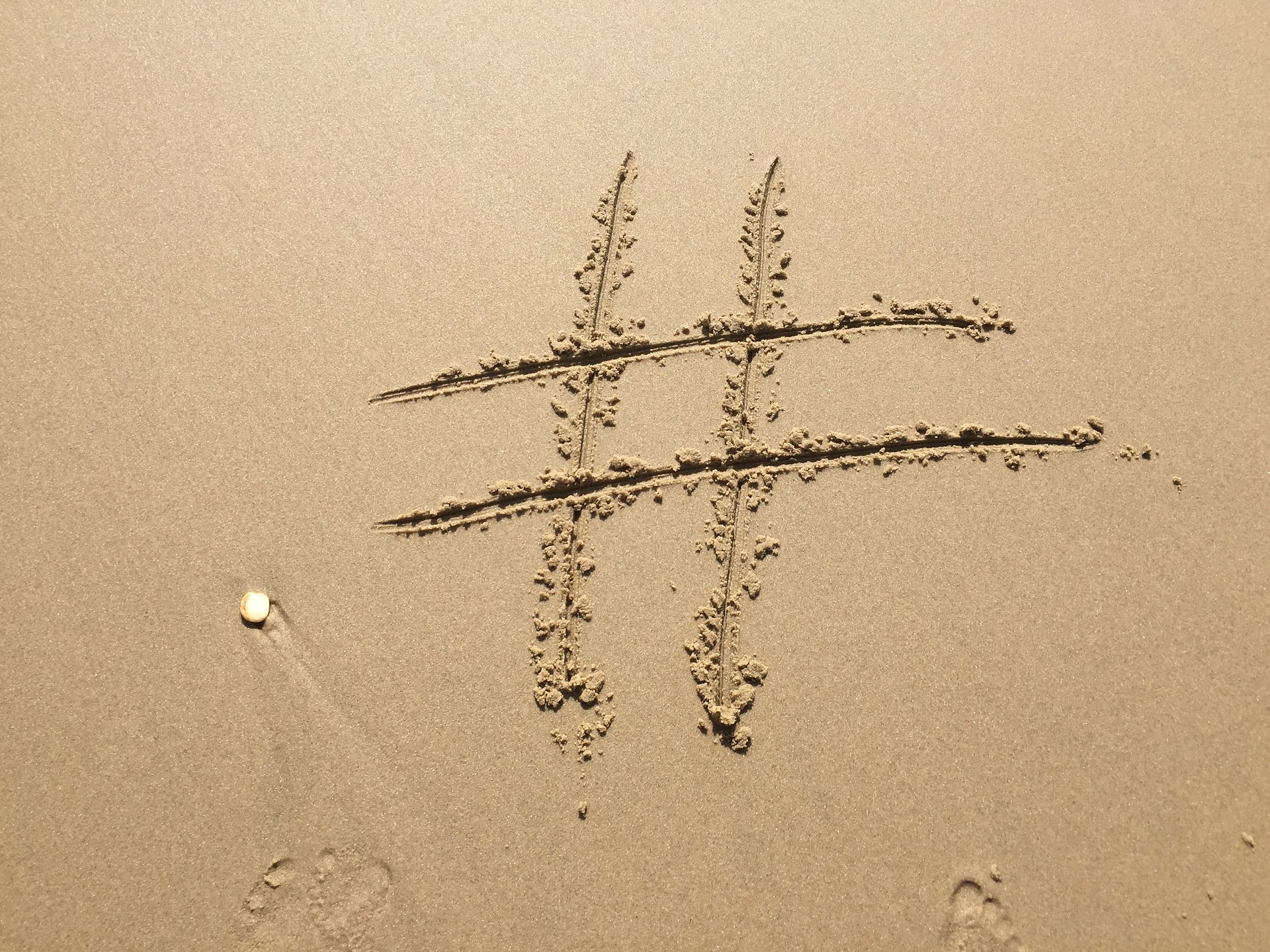 Une femme témoigne qu’elle a agit pour la conversion de son époux durant 30 ans.
L’homme semblait avoir un cœur de pierre. Elle faisait tout ce qu’elle pouvait pour toucher son cœur avec l’Evangile, mais rien ne semblait fonctionner.
Un jour pourtant, elle dit à son pasteur :
	- « Pasteur, mon mari est devenu croyant. »
	- « Comment se miracle a-t-il pu se produire ? » lui demanda t-il
Sa réponse fut simple.
	« Pendant 30 ans, j’ai parlé à mon mari de Jésus et il ne s’est rien passé, mais l’année dernière, j’ai commencé à parler à Jésus de mon mari, et il s’est converti. »

A ton avis : Quelle est la différence entre :  - j’ai parlé de Jésus à mon mari et j’ai parlé à  Jésus de mon mari ? (Echange avec ta famille)
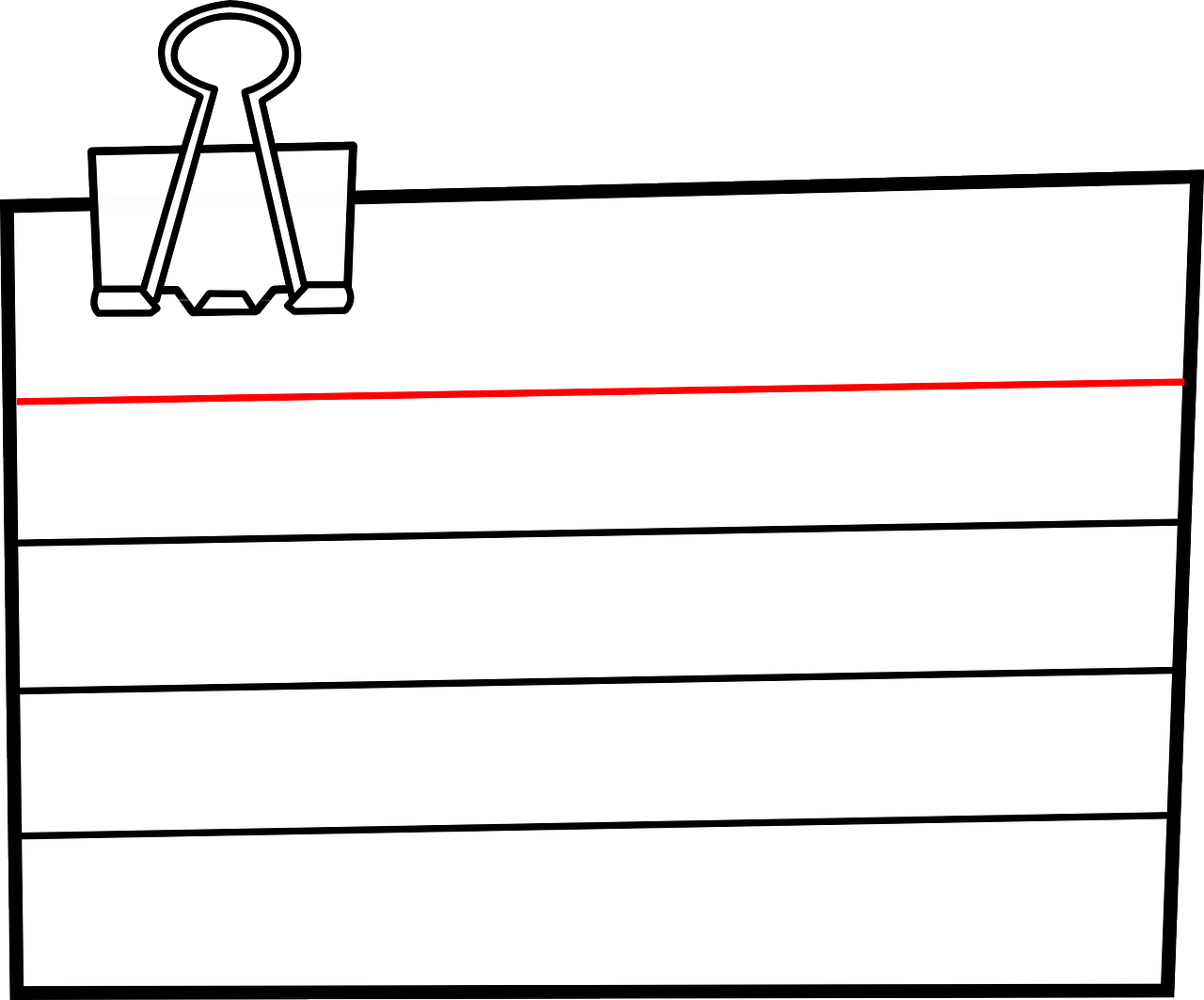 Tu sais, pour parler de Jésus à ses camarades il faut d’abord apprendre à les aimer, les respecter comme ils sont. 

Lorsqu’une personne accepte Jésus c’est par ce que le Saint Esprit l’a aidé à comprendre l’Amour, le Pardon, la Grâce de Jésus.

Pour que le Saint Esprit puisse agir pleinement, il a besoin de tes prières persévérantes pour chacun de tes amis(es).

Ne te décourage pas.

Ecris 3 à 5 noms et prie chaque jour pour chacun d’entre eux.
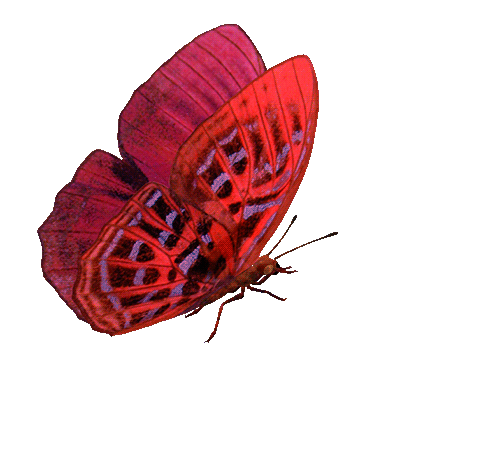